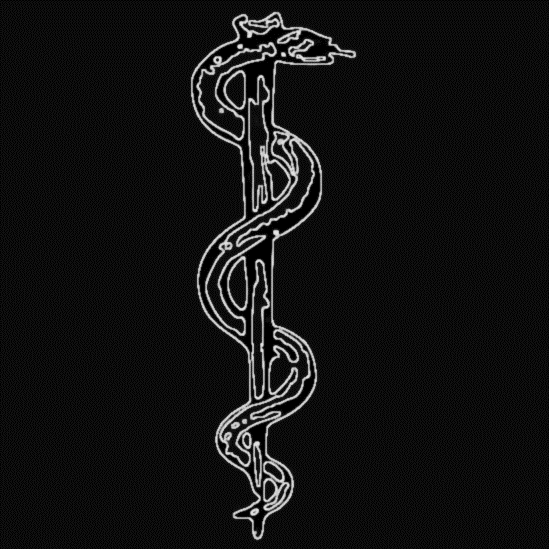 Las serpientes abrasadorasNúmeros 21:4-9
31 de marzo de 2024 – Embry Hills
1
Palabra de Jesús a Nicodemo (Juan 3)
10Jesús le respondió: «Tú eres maestro de Israel, ¿y no entiendes estas cosas? …

13  Nadie ha subido al cielo, sino Aquel que bajó del cielo, es decir, el Hijo del Hombre que está en el cielo. 14  Y como Moisés levantó la serpiente en el desierto, así es necesario que sea levantado el Hijo del Hombre, 15  para que todo aquel que cree, tenga en Él vida eterna.
2
Pablo a los Corintios (1 Cor 10:6-10)
Estas cosas sucedieron como ejemplo para nosotros…

9  Ni provoquemos al Señor, como algunos de ellos lo provocaron, y fueron destruidos por las serpientes… 

11  Estas cosas les sucedieron como ejemplo, y fueron escritas como enseñanza para nosotros, para quienes ha llegado el fin de los siglos.
3
Contexto de la historia (Números)
Miriam muere (Números 20:1)
Después del 2do incidente del agua de la roca (20:2-13)
Se les niega permiso para pasar por Edom (20:14-21)
Aarón muere (Números 20:22-29)
Los cananeos toman cautivos, pero son derrotados (21:1-3)
Comienza el viaje para rodear Edom, por el camino del Mar Rojo (21:4)
Partieron del monte Hor, por el camino del Mar Rojo, para rodear la tierra de Edom, y el pueblo se impacientó por causa del viaje. (Núm. 21:4)
4
El pueblo peca (Núm 21:5-6)
Y el pueblo habló contra Dios y Moisés: «¿Por qué nos han sacado de Egipto para morir en el desierto? Pues no hay comida ni agua, y detestamos este alimento tan miserable». 6  Y el SEÑOR envió serpientes abrasadoras entre el pueblo, y mordieron al pueblo, y mucha gente de Israel murió.
“«¡Ojalá hubiéramos muerto en la tierra de Egipto! ¡Ojalá hubiéramos muerto en este desierto! 3  ¿Por qué nos trae el SEÑOR a esta tierra para caer a espada? Nuestras mujeres y nuestros hijos van a caer cautivos. ¿No sería mejor que nos volviéramos a Egipto?». 4  Y se decían unos a otros: «Nombremos un jefe y volvamos a Egipto». (Números 14:2-4)
5
Serpientes (culebras)
En el Huerto – Fuente de tentación, pecado y muerte (Gén 3:1)
Enemistad permanente con la humanidad en el mundo (Gén 3:15)
Imágenes del Antiguo Testamento:
Algo que temer, de que protegerse (Job 7:12)
Mordedura/picadura asociada con las consecuencias del pecado (Prov 23:32)
Castigo de Dios por el rechazo de Su palabra (Jer 8:17)
Profecías de la protección de Dios contra las serpientes
Sobre el león y la cobra pisarás; 
Pisotearás al cachorro de león y a la serpiente. (Sal 91:13)
El lobo y el cordero pastarán juntos, y el león, como el buey, comerá paja, y para la serpiente el polvo será su alimento. [ver Génesis 3:14]No harán mal ni dañarán en todo Mi santo monte», dice el SEÑOR. (Is 65:25)
Profecía de una derrota final
“Y fue arrojado el gran dragón, la serpiente antigua que se llama Diablo y Satanás, el cual engaña al mundo entero. Fue arrojado a la tierra y sus ángeles fueron arrojados con él”. (Apoc 12:9)
6
Serpientes abrasadoras (Núm. 21)
El pueblo se arrepiente y confiesa (v. 7)
Pide que se les quiten las serpientes (v. 7)
Instrucciones de Dios: “Hazte una serpiente abrasadora y ponla sobre un asta; y acontecerá que cuando todo el que sea mordido la mire, vivirá”.
Abrasadora (NBLA): ardiente/venenoso (el efecto de la picadura; ¿color?)
La serpiente “sanadora” de Moisés (v. 9):
Parecía una serpiente
Hecha de material inerte [que no puede hacer daño]
Colocada en un asta para que sea visible y accesible
Se requiere confianza y esfuerzo para sanar: “Sucedía que cuando una serpiente mordía a alguien, y este miraba a la serpiente de bronce, vivía”. (v. 9)
7
Lecciones del incidente de las serpientes abrasadoras
El pecado es omnipresente y destructivo.
El pecado es rebelión contra Dios, Su Palabra y Sus bendiciones.
Trae castigo, ahora, por diseño de Dios (Romanos 1:18).
No tiene cura.
Puede llevar al arrepentimiento y la confesión.
Dios no saca el pecado del mundo. Vivimos entre el pecado.
8
Lecciones del incidente de las serpientes abrasadoras
El pecado es omnipresente y destructivo.
Jesús tomó la forma de pecado y castigo...
“Dios… enviando a Su propio Hijo en semejanza de carne de pecado" (Rom 8:3)
“Al que no conoció pecado, lo hizo pecado por nosotros” (II Cor 5:21)
[Jesús] “Él mismo llevó nuestros pecados en Su cuerpo sobre la cruz, a fin de que muramos al pecado y vivamos a la justicia, porque por Sus heridas fueron ustedes sanados”. (I Pedro 2:22-24)
9
Lecciones del incidente de las serpientes abrasadoras
El pecado es omnipresente y destructivo.
Jesús tomó la forma de pecado y castigo.
Pero Jesús era inocente, inofensivo y sanador.
“El cual no cometió ningún pecado, Ni engaño alguno se halló en Su boca” (I Pedro 2:22)
“Porque convenía que tuviéramos tal Sumo Sacerdote: santo, inocente, inmaculado, apartado de los pecadores…” (Heb 7:26)
10
Lecciones del incidente de las serpientes abrasadoras
El pecado es omnipresente y destructivo.
Jesús tomó la forma de pecado y castigo.
Pero Jesús era inocente, inofensivo y sanador.
“Levantar” indica acceso para todos y victoria sobre el pecado.
13 Y cuando ustedes estaban muertos en sus delitos y en la incircuncisión de su carne, Dios les dio vida juntamente con Cristo, habiéndonos perdonado todos los delitos...15  Y habiendo despojado a los poderes y autoridades, hizo de ellos un espectáculo público, triunfando sobre ellos [en la cruz]. (Col 2:13-15)
11
Lecciones del incidente de las serpientes abrasadoras
El pecado es omnipresente y destructivo.
Jesús tomó la forma de pecado y castigo.
Pero Jesús era inocente, inofensivo y sanador.
“Levantar” indica acceso para todos y victoria sobre el pecado.
La sanación requiere arrepentimiento, creencia y acción.
No es una “varita mágica” ni un objeto de adoración (ver II Reyes 18:4).
Se requería un cambio de corazón y obediencia...
Pero dependía de la gracia de Dios, no del mérito.
12
Lecciones de las serpientes abrasadoras (Juan 3:14-15)
El pecado es omnipresente y destructivo.
Jesús tomó la forma de pecado y castigo.
Pero Jesús era inocente, inofensivo y sanador.
“Levantar” indica acceso para todos y victoria sobre el pecado.
La sanación requiere arrepentimiento, creencia y acción.
Y como Moisés levantó la serpiente en el desierto, así es necesario que sea levantado el Hijo del Hombre, 15  para que todo aquel que cree, tenga en Él vida eterna.
13
14
Más de la entrevista con Nicodemo
3 Jesús le contestó: «En verdad te digo que el que no nace de nuevo no puede ver el reino de Dios». 
4  Nicodemo le dijo: «¿Cómo puede un hombre nacer siendo ya viejo? ¿Acaso puede entrar por segunda vez en el vientre de su madre y nacer?». 
5  Jesús respondió: «En verdad te digo que el que no nace de agua y del Espíritu no puede entrar en el reino de Dios.  (Juan 3:3-5)
Los rociaré con agua limpia y quedarán limpios; de todas sus inmundicias y de todos sus ídolos los limpiaré. 26  ’Además, les daré un corazón nuevo y pondré un espíritu nuevo dentro de ustedes; quitaré de su carne el corazón de piedra y les daré un corazón de carne. 27  Pondré dentro de ustedes Mi espíritu y haré que anden en Mis estatutos, y que cumplan cuidadosamente Mis ordenanzas… (Ezeq 36:25-27)
15
Agua y Espíritu
Pero cuando se manifestó la bondad de Dios nuestro Salvador, y Su amor hacia la humanidad, 5  Él nos salvó, no por las obras de justicia que nosotros hubiéramos hecho, sino conforme a Su misericordia, por medio del lavamiento de la regeneración y la renovación por el Espíritu Santo, 6 que Él derramó sobre nosotros abundantemente por medio de Jesucristo nuestro Salvador, 7  para que justificados por Su gracia fuéramos hechos herederos según la esperanza de la vida eterna. (Tito 3:4-5)
Al oír esto, conmovidos profundamente, dijeron a Pedro y a los demás apóstoles: «Hermanos, ¿qué haremos?». 
38  Entonces Pedro les dijo: «Arrepiéntanse y sean bautizados cada uno de ustedes en el nombre de Jesucristo para perdón de sus pecados, y recibirán el don del Espíritu Santo. (Hechos 2:37-38).
16